Distribution of rubella and congenital rubella syndrome cases (CRS) by year and country following endemic interruption. The Americas, 2010-2019*
N=16 CRS cases
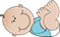 N=88 rubella cases
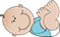 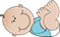 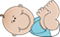 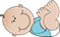 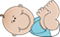 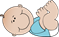 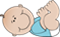 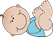 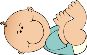 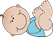 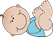 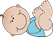 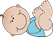 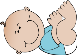 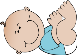 Source:  ISIS, MESS and country reports to FPL-IM/PAHO.
* Data as of 25 June 2020; 2019 USA rubella cases is provisional.